DECA KOJA SU  „DRUGAČIJA”
Nekad i sada (Metodika IVO, 2018:11-15
„Drugačija“  deca
Deca koja imaju teškoće ili smetnje u razvoju, invaliditet, koja su iz nestimulativne sredine ili imaju neku izuzetnu sposobnost, deo su ljudske populacije bez obzira na svoju drugačijost. 

Deca koja su "drugačija" imaju iste potrebe kao i druga deca opšte populacije i imaju potrebu za dodatnom podrškom u učenju i  razvoju.
Oni postoje!
Od 3-5% do 15-25% dece imaju određenu vrstu teškoće ili smetnje u učenju i razvoju 
Ili 13% učeničke populacije ima određene smetnje ili teškoće u razvoju 
10-15% dece u školama imaju specifične smetnje u učenju (čitanje, pisanje, računanje…). 
Jensen smatra da 40% učenika u Americi ima neki poremećaj (Jensen, 2000).
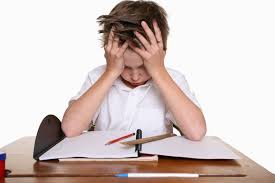 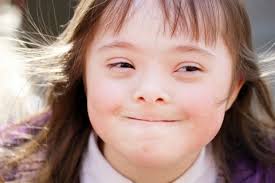 Oni postoje!
Podaci o zastupljenosti cerebralne paralize širom sveta kreću se u rasponu između od 2 do 5 dece na 1000 rođenih ili veće u zemljama u razvoju (Rosenblaum i Rosenbloom, 2012).
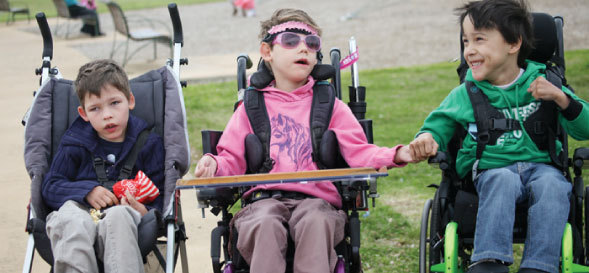 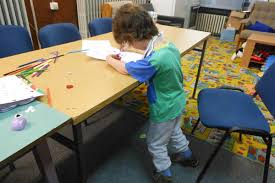 Oni postoje!
2010. godine Ministarstvo zdravlja Velike Britanije ističe da svako 166. dete dobija dijagnozu autizma, a Američki centar za kontrolu bolesti daje podatak da svako 150. dete ima autizam (Cambell-McBride, 2010). 
CNN Horizonti 2015. objavljuje da je svako 68. dete sa autizmom, 
a 2017. da je taj odnos 1:36 (The National Health Center for Health Statistics & Sears, 2017).
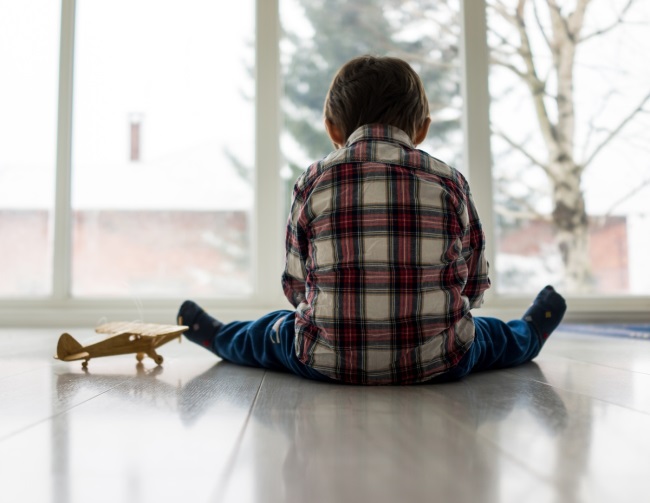 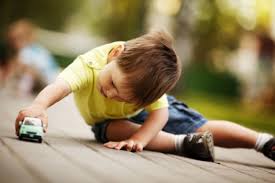 Oni postoje!
U Srbiji broj stanovnika je 7 057 000 (2016), Roma 2-3%.
Samo 6% dece iz romskih naselja pohađa predškolsko obrazovanje, 12% dece u romskim naseljima ima pristup dečijim knjigama (tri i više knjiga).
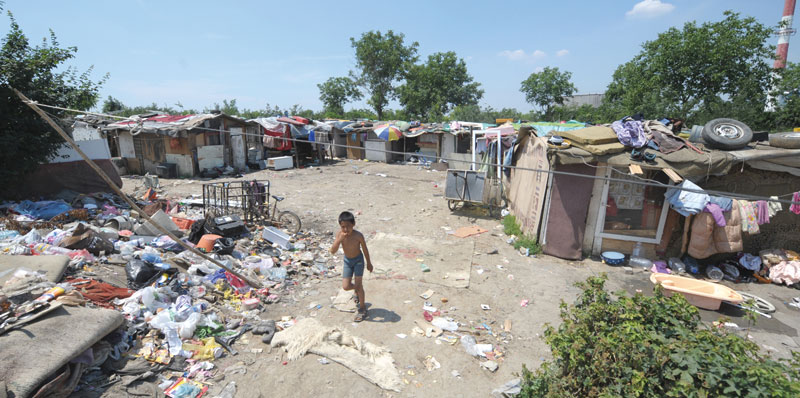 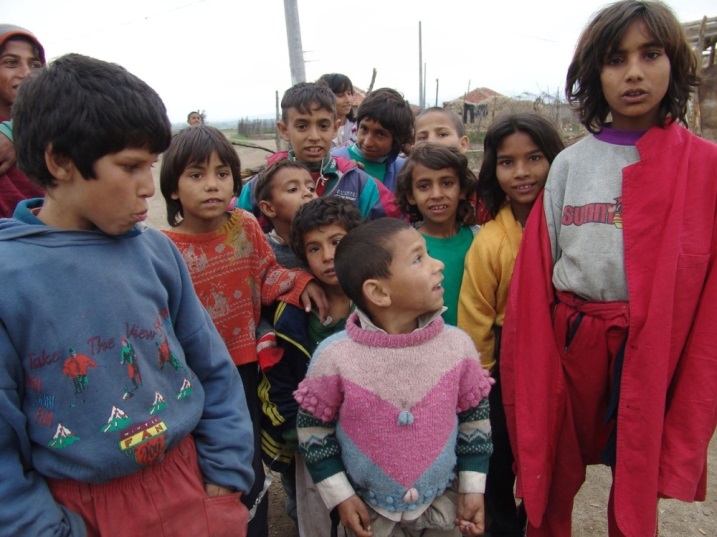 Oni postoje!
U opštoj populaciji je oko 2% darovitih, odnosno dece sa izuzetnim sposobnostima. 
A oko 20% darovite dece sa IQ većim od 160 ima dvostruko veći broj emocionalnih i socijalnih problema od opšte populacije (Rajović, 2009).
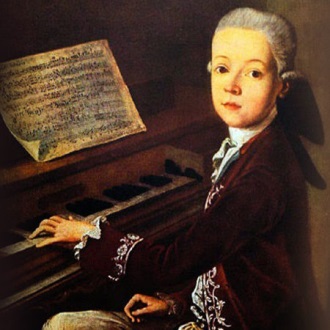 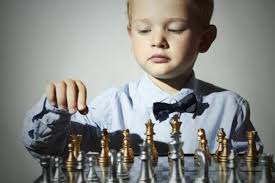 Mocart
Kako je bilo tokom istorije?
Vremenska  lenta
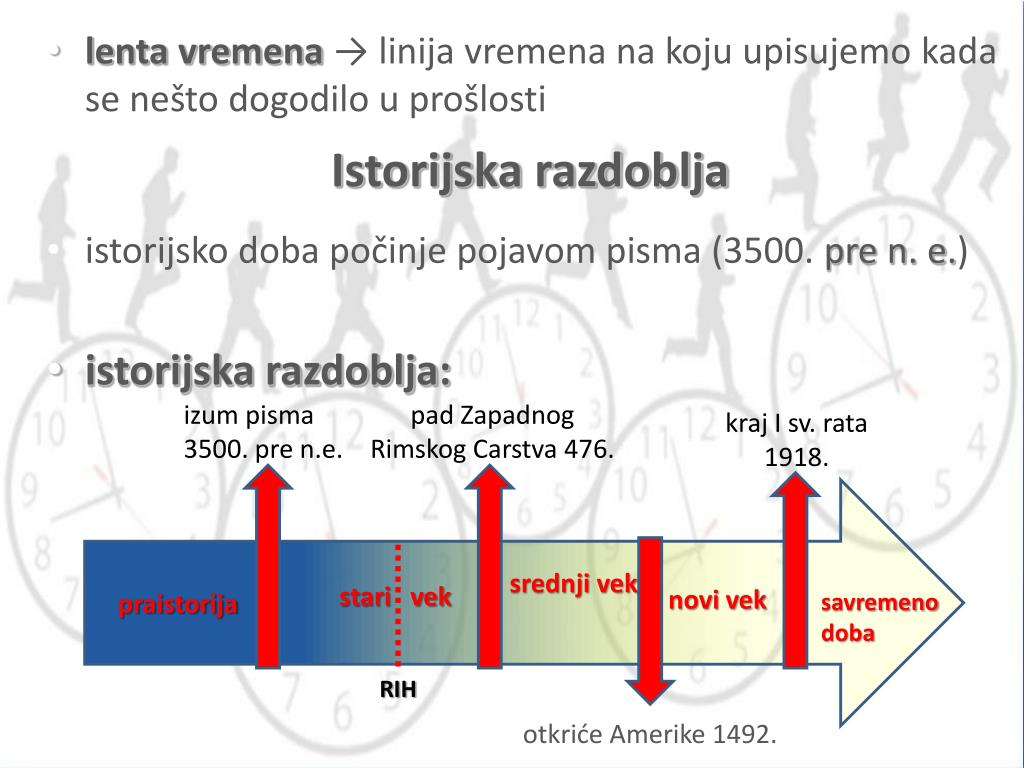 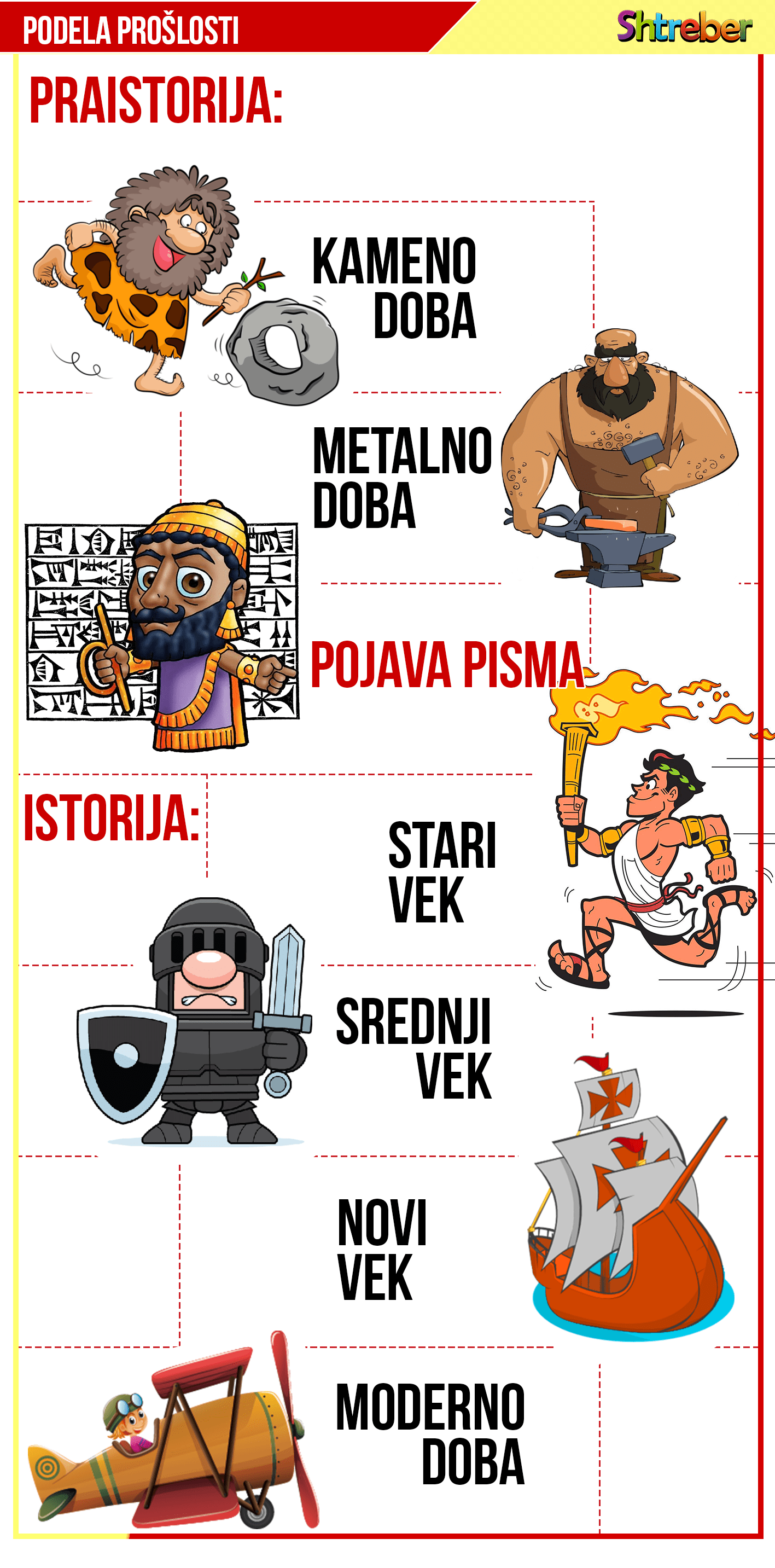 Ključne asocijacije 
za istorijske epohe
21. VEK ?
Istorijski osvrt na položaj dece koja su „drugačija“
Ekskluzija, segregacija (separacija), integracija i inkluzija
Zvonar bogorodičine crkve
Francuski roman koji je napisao Viktor Igo, 1832. godine. 
Radnja romana se odvija Parizu, 1482. godine, u i oko Bogorodičine crkve. 

Klip - Crtani film
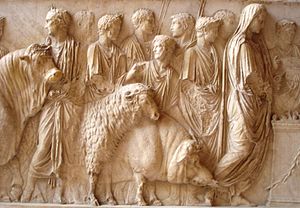 Ali, bilo je i …
Rituali žrtvovanja
A daroviti kroz istoriju!?
U primitivnim plemenima darovitima su se smatrali dobri lovci ili ratnici. 

U antičkoj Grčkoj darovitost se pripisivala superiornim intelektu, dobrim govornicima, pobednicima na olimpijadama…
Od istorijskih i društvenih vernosti je zavisilo razumevanje pojma talentovanih i  darovitih!
A turski vladar, Sulejman Veličanstveni (XVI vek) – Šta mislite koga su smatrali talentovanim ili darovitim?


Intenzivnije interesovanje za naučno istraživanje darovitosti javlja se u XX veku.
A veštice!?
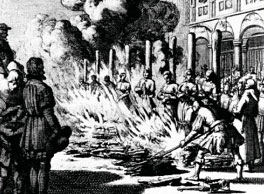 Žene koje su bile specifične, drugačije, mistične, možda pametne, talentovane ili darovite, proglašavane vešticama.
Hvala na pažnji!
Sa drugačijima treba drugačije!